CIS 110: Introduction to Computer Programming
Lecture 2
Decomposition and Static Methods
(§ 1.4)
Outline
Structure and redundancy in algorithms
Static methods
Procedural decomposition
9/12/11
CIS 110 (11fa) - University of Pennsylvania
2
Reminders for the week
Intro CIS 110/final exam surveys
Sign up for and use Piazza!
Lecture and lab content
My office hours (GRW 260)
MW: one hr immediately after each lecture
Th: 5:30 – 6:30
Or email me for an appointment!
9/12/11
CIS 110 (11fa) - University of Pennsylvania
3
In Review: Why are We Here?
Learning about algorithmic thinking via computer programming!
Precision
Decomposition
Abstraction
Our focus for most of the semester!
9/12/11
CIS 110 (11fa) - University of Pennsylvania
4
Structure and Redundancy in Algorithms
9/12/11
CIS 110 (11fa) - University of Pennsylvania
5
Our Running Example
public class PBJ {
  public static void main(String[] args) {
    System.out.println(“Take out the ingredients and utensils.”);
    System.out.println(“Put ingredients and utensils on the table.”);
    System.out.println(“Remove the cap from the peanut butter.”);
    System.out.println(“Scoop out some peanut butter.”);
    System.out.println(“Spread it on a piece of bread.”);
    System.out.println(“Wash knife in the sink.”);
    System.out.println(“Wipe knife clean with a nupkin.”);
    System.out.println(“Remove the cap from the jelly.”);
    System.out.println(“Scoop out some jelly.”);
    System.out.println(“Spread it on a piece of bread.”);
    System.out.println(“Wash knife in the sink.”);
    System.out.println(“Wipe nife clean with napkin.”);
    System.out.println(“Put the two pieces of bread together.”);
    System.out.println(“Put the bread into your mouth and chew.”);
  }
}
9/12/11
CIS 110 (11fa) - University of Pennsylvania
6
Problem #1: Where’s the Structure?
public class PBJ {
  public static void main(String[] args) {
    System.out.println(“Take out the ingredients and utensils.”);
    System.out.println(“Put ingredients and utensils on the table.”);
    System.out.println(“Remove the cap from the peanut butter.”);
    System.out.println(“Scoop out some peanut butter.”);
    System.out.println(“Spread it on a piece of bread.”);
    System.out.println(“Wash knife in the sink.”);
    System.out.println(“Wipe knife clean with a nupkin.”);   
    System.out.println(“Remove the cap from the jelly.”);
    System.out.println(“Scoop out some jelly.”);
    System.out.println(“Spread it on a piece of bread.”);
    System.out.println(“Wash knife in the sink.”);
    System.out.println(“Wipe nife clean with napkin.”);   
    System.out.println(“Put the two pieces of bread together.”);
    System.out.println(“Put the bread into your mouth and chew.”);
  }
}
9/12/11
CIS 110 (11fa) - University of Pennsylvania
7
Problem #2: We’re Repeating Ourselves (Poorly)
public class PBJ {
  public static void main(String[] args) {
    System.out.println(“Take out the ingredients and utensils.”);
    System.out.println(“Put ingredients and utensils on the table.”);
    System.out.println(“Remove the cap from the peanut butter.”);
    System.out.println(“Scoop out some peanut butter.”);
    System.out.println(“Spread it on a piece of bread.”);
    System.out.println(“Wash knife in the sink.”);
    System.out.println(“Wipe knife clean with a nupkin.”);
    System.out.println(“Remove the cap from the jelly.”);
    System.out.println(“Scoop out some jelly.”);
    System.out.println(“Spread it on a piece of bread.”);
    System.out.println(“Wash knife in the sink.”);
    System.out.println(“Wipe nife clean with napkin.”);
    System.out.println(“Put the two pieces of bread together.”);
    System.out.println(“Put the bread into your mouth and chew.”);
  }
}
9/12/11
CIS 110 (11fa) - University of Pennsylvania
8
Structure and Redundancy
Programs should reflect the structure of the problem at hand
Better understanding
Programs should not contain redundancy
Better maintainability
What tool can we use to solve these problems?
9/12/11
CIS 110 (11fa) - University of Pennsylvania
9
Static Methods
9/12/11
CIS 110 (11fa) - University of Pennsylvania
10
First: a Note About Learning Programming Languages
There are lots of layers to a language
As you peel away the layers, you’ll cry
But it’s not the layer that causes you to cry, it’s the cutting itself that does it!
It gets better the sharper your programming language knife becomes!
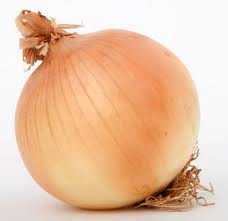 9/12/11
CIS 110 (11fa) - University of Pennsylvania
11
Recall: Syntax, Syntax, Syntax
Syntax: the rules to form legal programs
Class template
public class <name> {
  <method>
  <method>
  …
  <method>
}
Method template
public static void <name>(…) {
  <statement> ;
  …
  <statement> ;
}
9/12/11
CIS 110 (11fa) - University of Pennsylvania
12
An Example Static Method
public class PBJ {



  public static void printPreamble() {
    System.out.println(“Take out the ingredients and utensils.”);
    System.out.println(“Put ingredients and utensils on the table.”);
  }

  public static void main(String[] args) {
    printPreamble();
  } 
}
Method body
Method signature or header
Method declaration
Method call or invocation
9/12/11
CIS 110 (11fa) - University of Pennsylvania
13
Static Method Declarations
(Static) methods are named chunks of code that you can reuse.
“All classes can use me”
“I’m not associated with a particular object”
“I take no arguments”
public static void <name>() {
  <statement>;
  <statement>;
  …
  <statement>;
}
“I return no value”
Methods can be declared in any order in a class.
main is just another method (albeit special)!
9/12/11
CIS 110 (11fa) - University of Pennsylvania
14
Static Method Calls
You use methods by invoking or calling them.
[Inside some method]
  …
  <name of method>();
  …
Calling a method results in
Executing the body of that method.
Resuming execution right after you made the call.
System.out.println(…) is just another method call!
9/12/11
CIS 110 (11fa) - University of Pennsylvania
15
Where Can We Call Methods?
From main…
  public static void main(String[] args) {
    foo();
  }
But main is just another method, so really…
  public static void myMethod() {
    someOtherMethod();
  }
We can call any method from any other method!
9/12/11
CIS 110 (11fa) - University of Pennsylvania
16
Control flow
class Foo {
  public static void
      main(String[] args) {
    System.out.println(“main”);
    bar();
    System.out.println(“done”);
  }

  public static void bar() {
    baz();
    System.out.println(“bar”);
  }

  public static void baz() {
    System.out.println(“baz”)
  }
}
public static void main(…) {
  System.out.println(“main”);
  bar();
  System.out.println(“done”);
}
public static void bar() {
  baz();
  System.out.println(“bar”);
}
public static void baz() {
  System.out.println(“baz”);
}
Output:
main
baz
bar
done
9/12/11
CIS 110 (11fa) - University of Pennsylvania
17
When Control Flow Goes Wild
class Foo {
  public static void
      main(String[] args) {
    System.out.println(“main”);
    bar();
    System.out.println(“done”);
  }

  public static void bar() {
    baz();
    System.out.println(“bar”);
  }

  public static void baz() {    
    bar();
    System.out.println(“baz”);
  }
}
public static void main(…) {
  System.out.println(“main”);
  bar();
  System.out.println(“done”);
}
public static void bar() {
  baz();
  System.out.println(“bar”);
}
public static void baz() {
  bar();
  System.out.println(“baz”);
}
public static void bar() {
  baz();
  System.out.println(“bar”);
}
public static void baz() {
  bar();
  System.out.println(“baz”);
}
public static void bar() {
  baz();
  System.out.println(“bar”);
}
public static void baz() {
  bar();
  System.out.println(“baz”);
}
public static void bar() {
  baz();
  System.out.println(“bar”);
}
An infinite loop of method calls!
public static void baz() {
  bar();
  System.out.println(“baz”);
}
public static void bar() {
  baz();
  System.out.println(“bar”);
}
public static void baz() {
  bar();
  System.out.println(“baz”);
}
public static void bar() {
  baz();
  System.out.println(“bar”);
}
public static void baz() {
  bar();
  System.out.println(“baz”);
}
public static void bar() {
  baz();
  System.out.println(“bar”);
}
public static void baz() {
  bar();
  System.out.println(“baz”);
}
Output:
main
9/12/11
CIS 110 (11fa) - University of Pennsylvania
18
Runtime and Logic Errors
Remember: compilation is only step #2!
Your program may compile, but it might (probably!) still has errors to fix:
Runtime errors, e.g., infinite method call chains.
Logic errors, e.g., incorrect output.
Lesson: compilation isn’t the end!  Always test and check your programs before you’re done!
9/12/11
CIS 110 (11fa) - University of Pennsylvania
19
Using Static Methods to Capture Structure
// Prints instructions to make a PBJ sandwich
public class PBJ {

  // Prints the PBJ preamble to the screen
  public static void printPreamble() { /* … */ }

  // Prints the peanut butter step to the screen
  public static void printPeanutButterStep() { /* … */ }

  // Prints the jelly step to the screen
  public static void printJellyStep() { /* … */ }

  // Prints the eating step to the screen
  public static void printEatStep() { /* … */ }

  public static void main(String[] args) {
    printPreamble();
    printPeanutButterStep();
    printJellyStep();
    printEatStep();
  }
}
9/12/11
CIS 110 (11fa) - University of Pennsylvania
20
Using Static Methods to Reduce Redundancy
// Prints instructions to make a PBJ sandwich
public class PBJ {

  // Prints the clean up step to the screen 
  public static void printCleanupStep() {
    /* … */
  }

  // Prints the peanut butter step to the screen
  public static void printPeanutButterStep() {
    /* … */
    printCleanupStep();
  }

  // Prints the jelly step to the screen
  public static void printJellyStep() {
    /* … */
    printCleanupStep();
  }

  public static void main(String[] args) { /* … */ }
}
9/12/11
CIS 110 (11fa) - University of Pennsylvania
21
Procedural Decomposition
9/12/11
CIS 110 (11fa) - University of Pennsylvania
22
Decompose, Decompose, Decompose
Our focus thus far: procedural decomposition
“Procedures” are (non-object oriented) methods
Two development strategies arise:
Top-down development
Start with empty main, write skeletons for methods you believe you need, fill them in.
Iterative refinement
Write a (relatively) complete program in main, factor out existing functionality into methods.
Both approaches focus on
Keeping your program in a compliable state.
Constantly checking and testing your program.
Not mutually exclusive, neither one better than the other.
9/12/11
CIS 110 (11fa) - University of Pennsylvania
23
Example #1: MarathonTraining
Week 1
Monday: Rest
Tuesday: 4 miles
Wednesday: Rest
Thursday: 1-hour run
Friday: Rest
Saturday: 4 miles
Sunday: 6 miles
Week 2
Monday: Rest
Tuesday: 4 miles
Wednesday: Rest
Thursday: 1-hour run
Friday: Rest
Saturday: 4 miles
Sunday: 7 miles
Week 3
Monday: Rest
Tuesday: 4 miles
Wednesday: Rest
Thursday: 6 miles
Friday: Rest
Saturday: Rest
Sunday: 8 miles
9/12/11
CIS 110 (11fa) - University of Pennsylvania
24
Example #2: SimpleFigure
/\
    /  \
   /    \
  /      \
  ~~~~~~~~
  --------
  |      |
  |      |
  --------
  --------
  |      |
  |      |
  --------
     /\
    /  \
   /    \
  /      \
  ~~~~~~~~
9/12/11
CIS 110 (11fa) - University of Pennsylvania
25